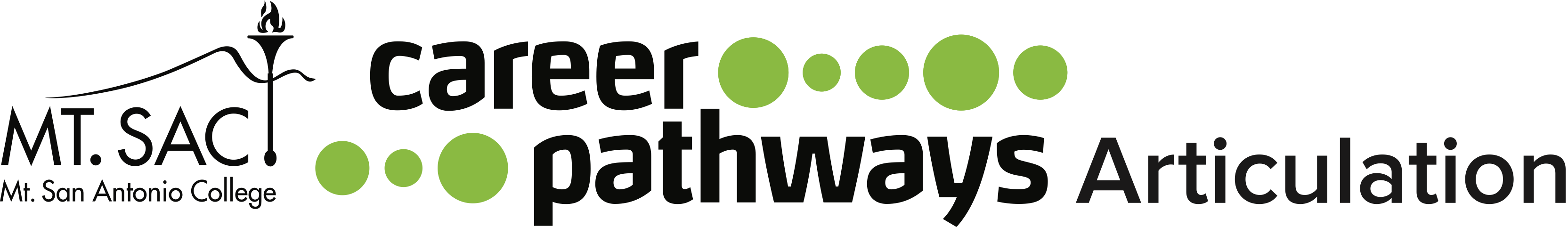 Account Claim & Canvas Exams 
Spring 2023
Today’s Topics
Mt. SAC Account Claim (Portal) REQUIRED for all students
Accessing Canvas for Exams
Exam Types (Portfolio, Written, Combination formats)
Adding Honorlock Extension
Exam Scheduling & Results
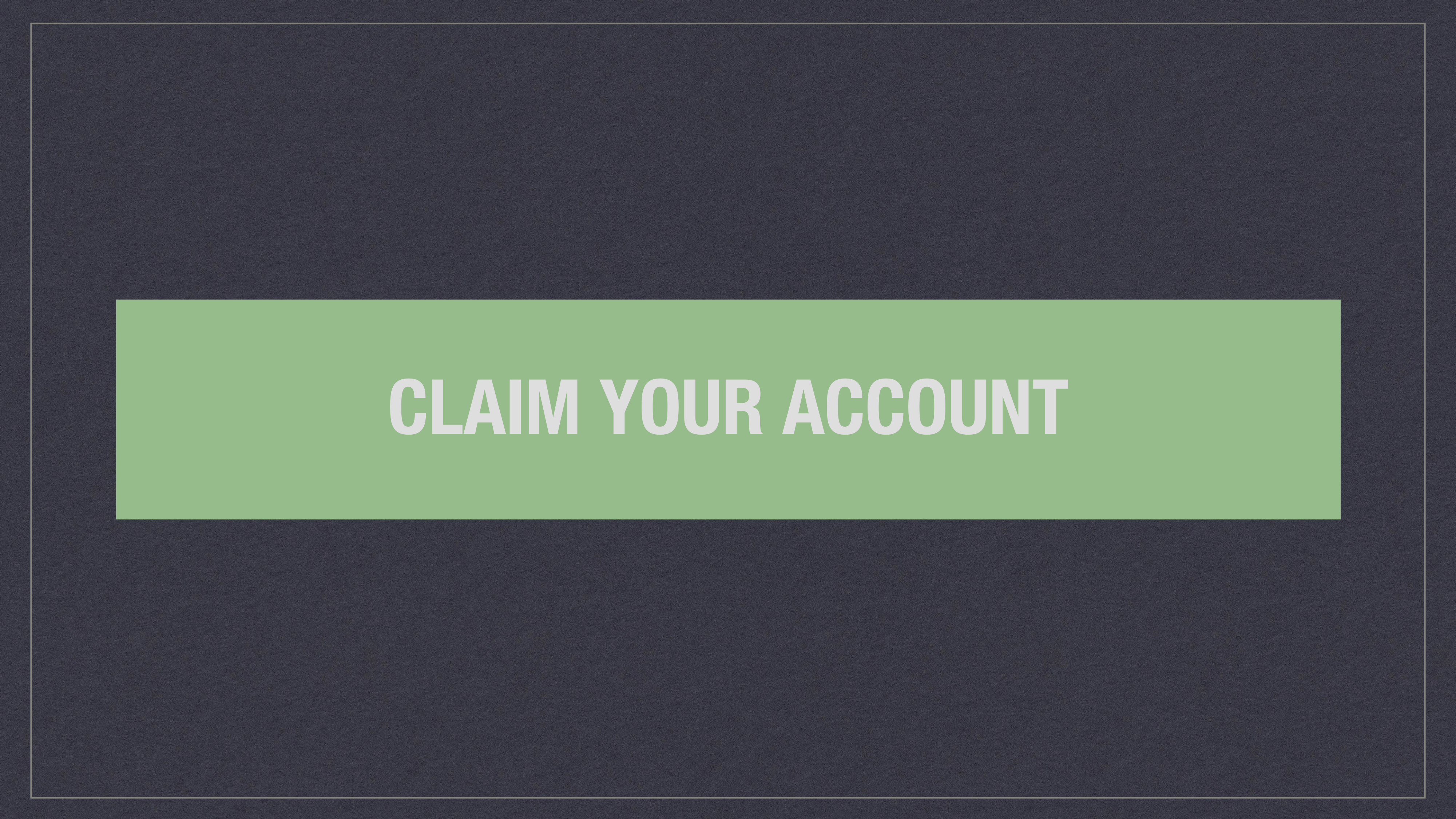 [Speaker Notes: At this point…
Completed application and received ID & username.]
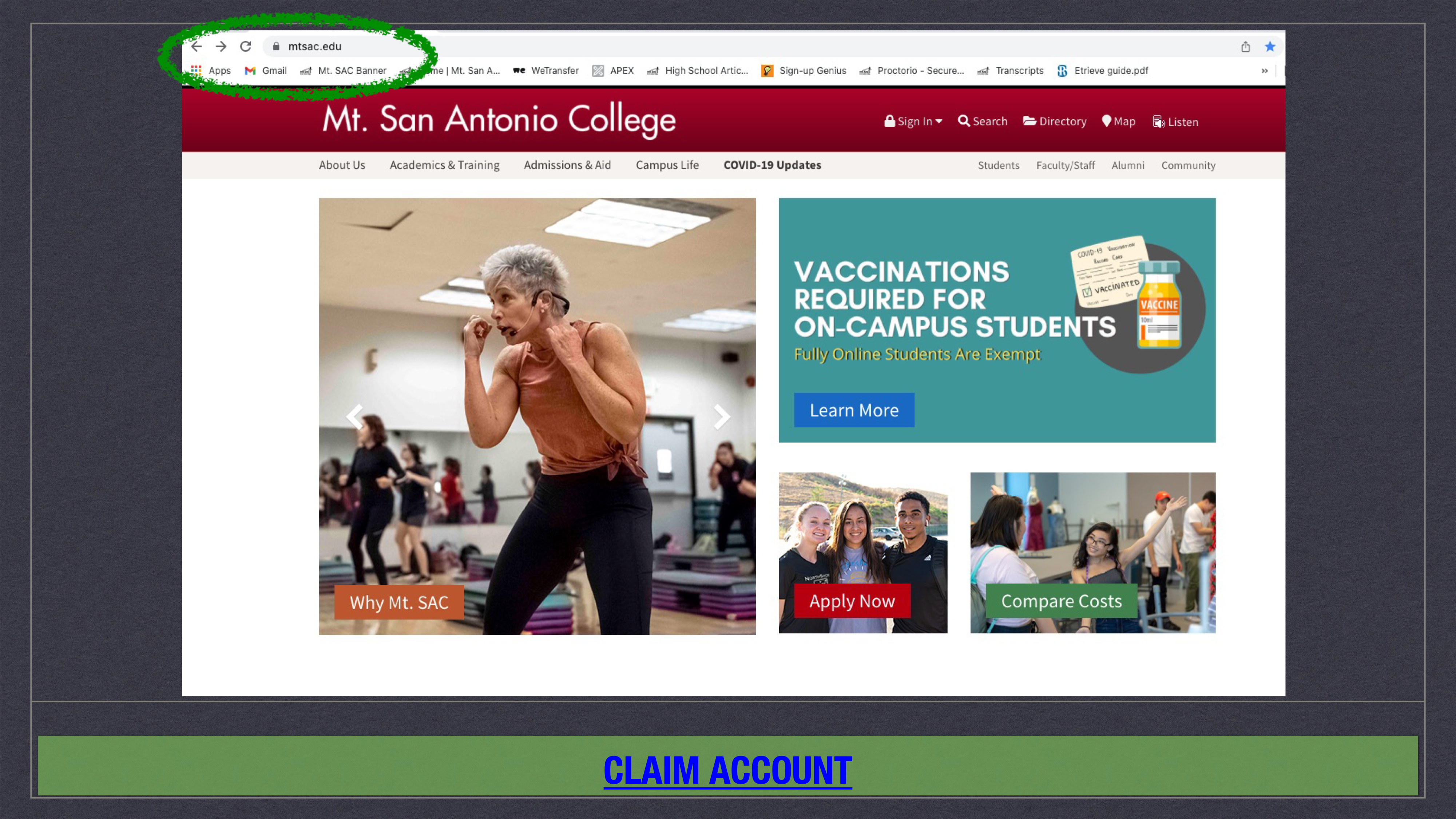 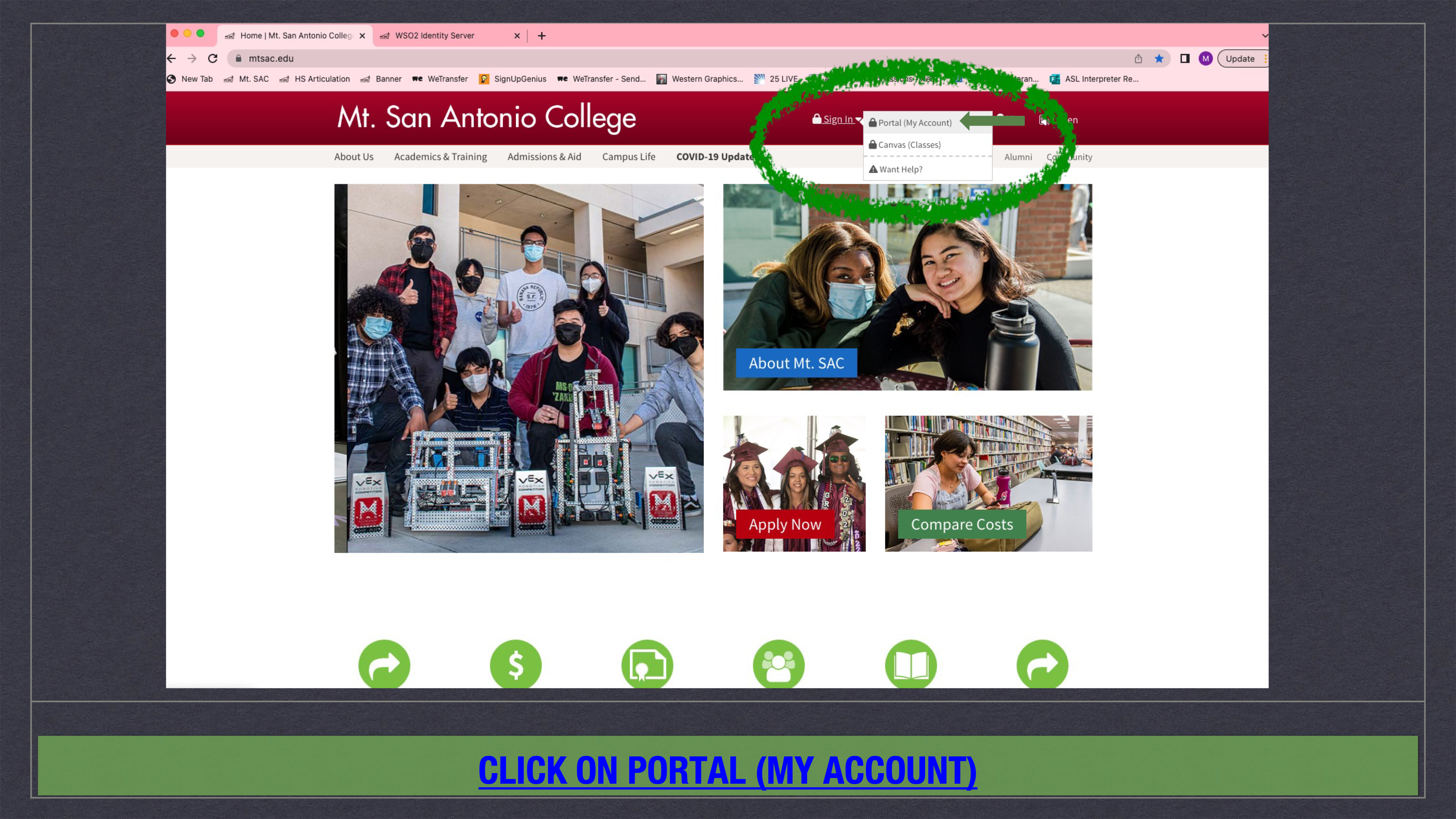 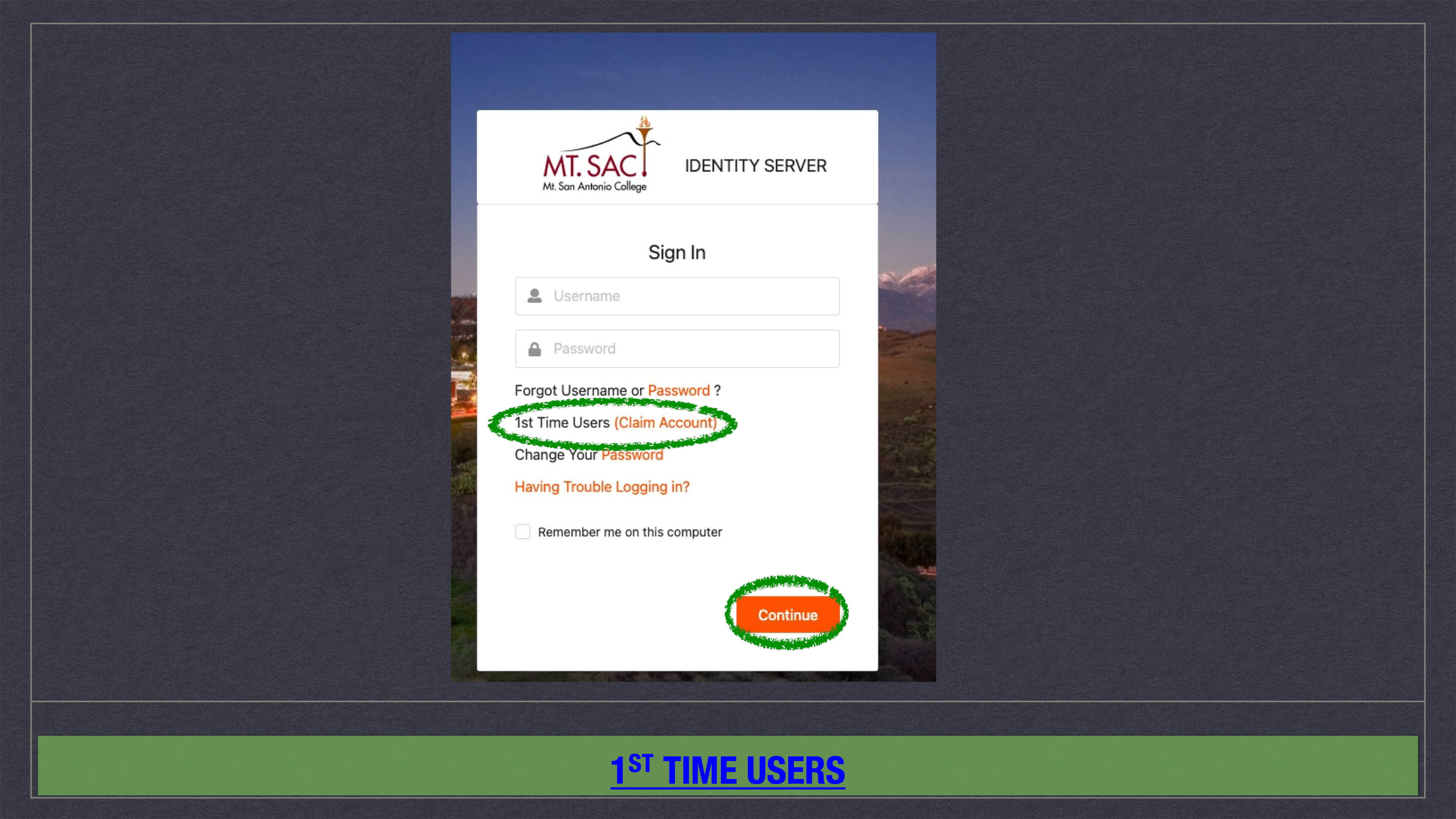 [Speaker Notes: Filled out application and received ID & username.]
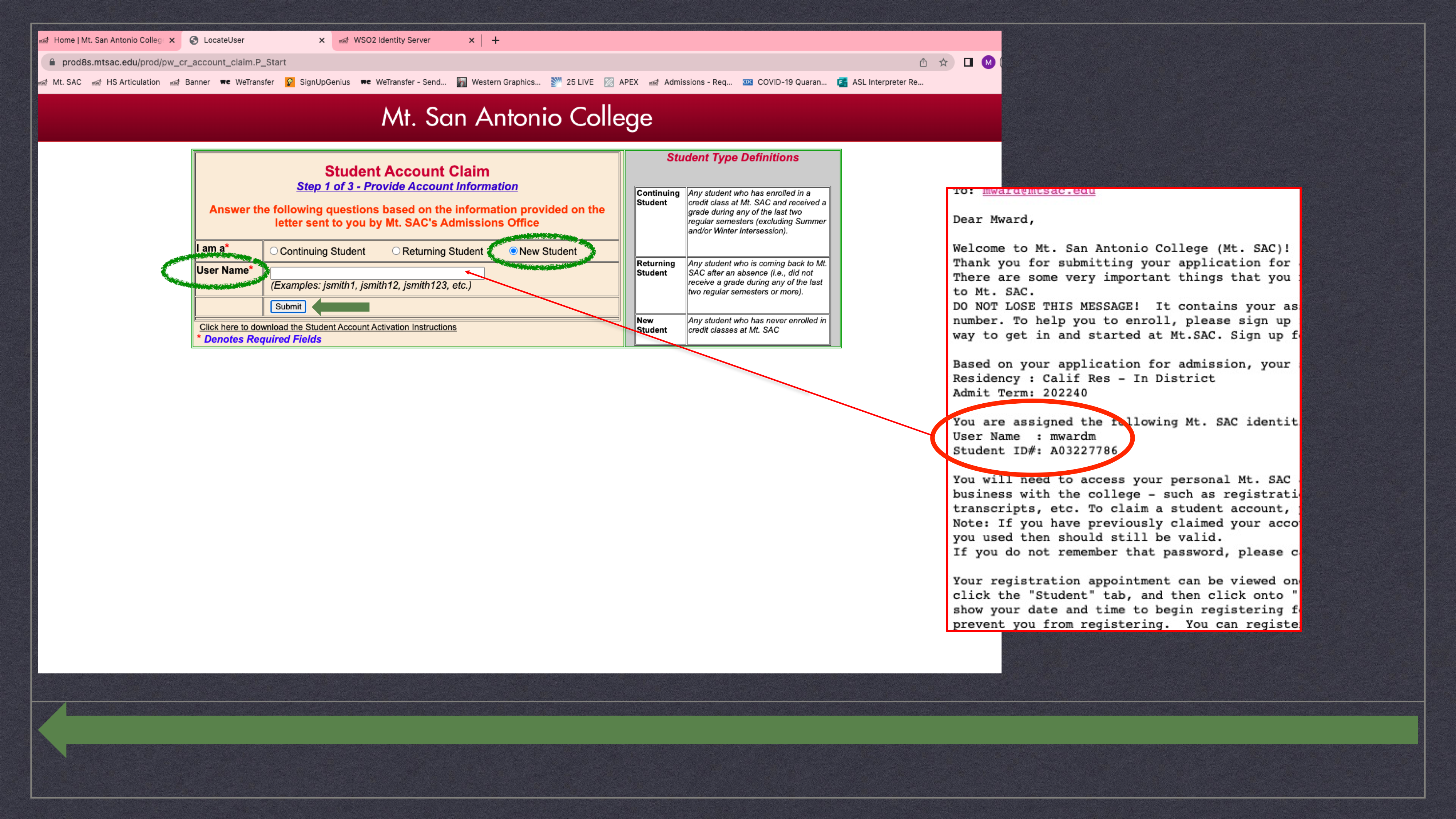 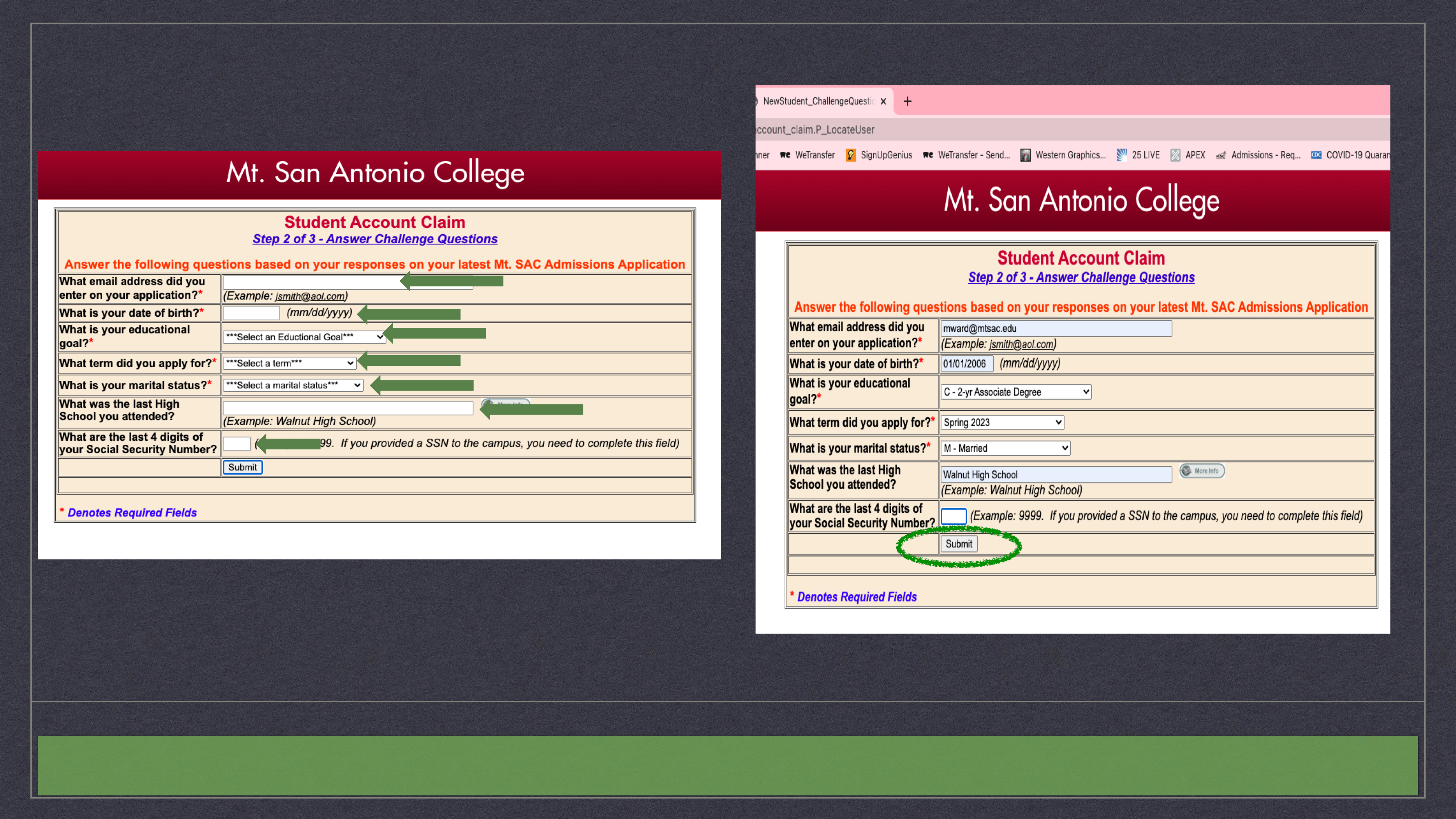 [Speaker Notes: Same answers as the application]
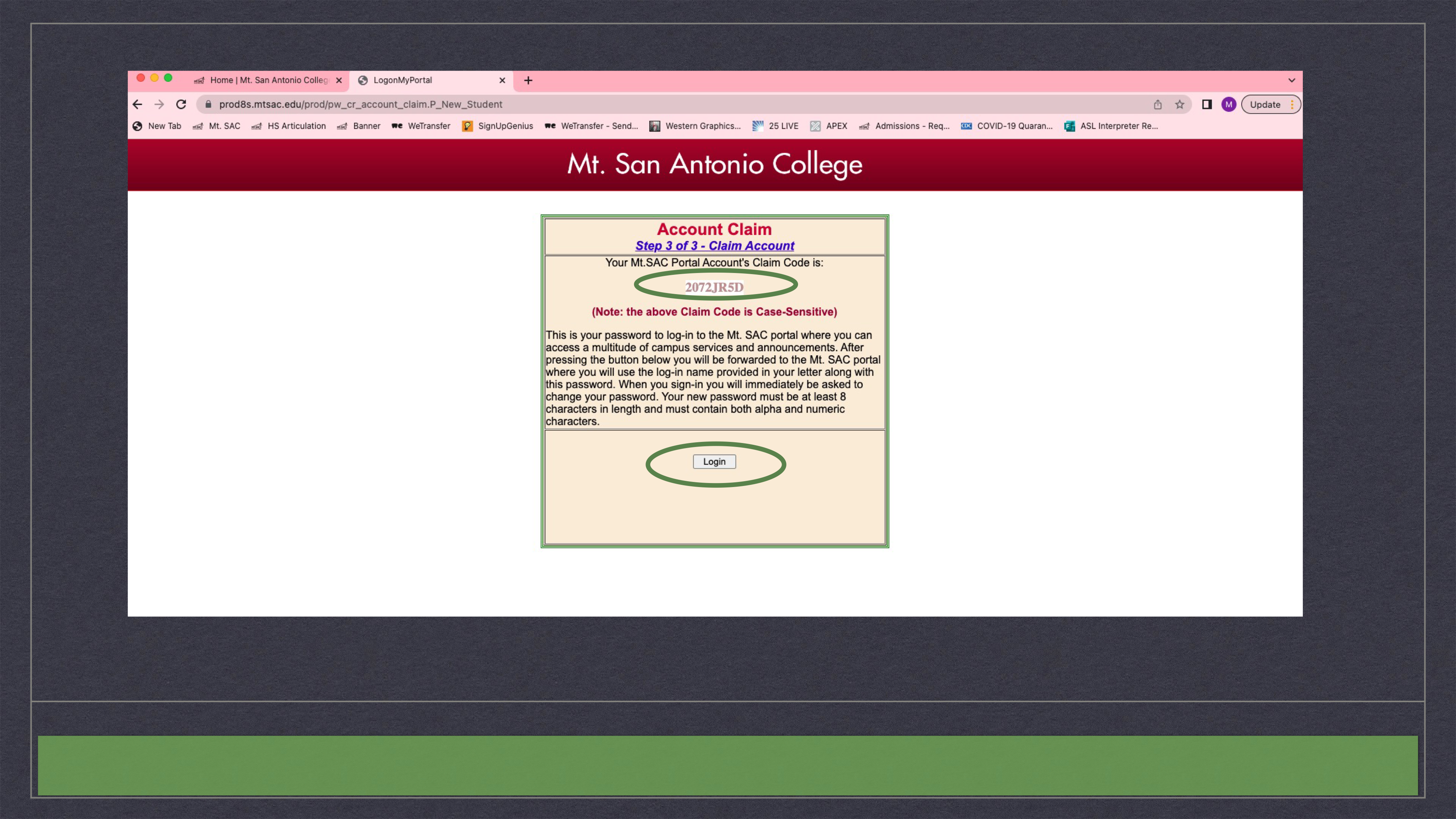 [Speaker Notes: Write down or screen shot the Claim Code.]
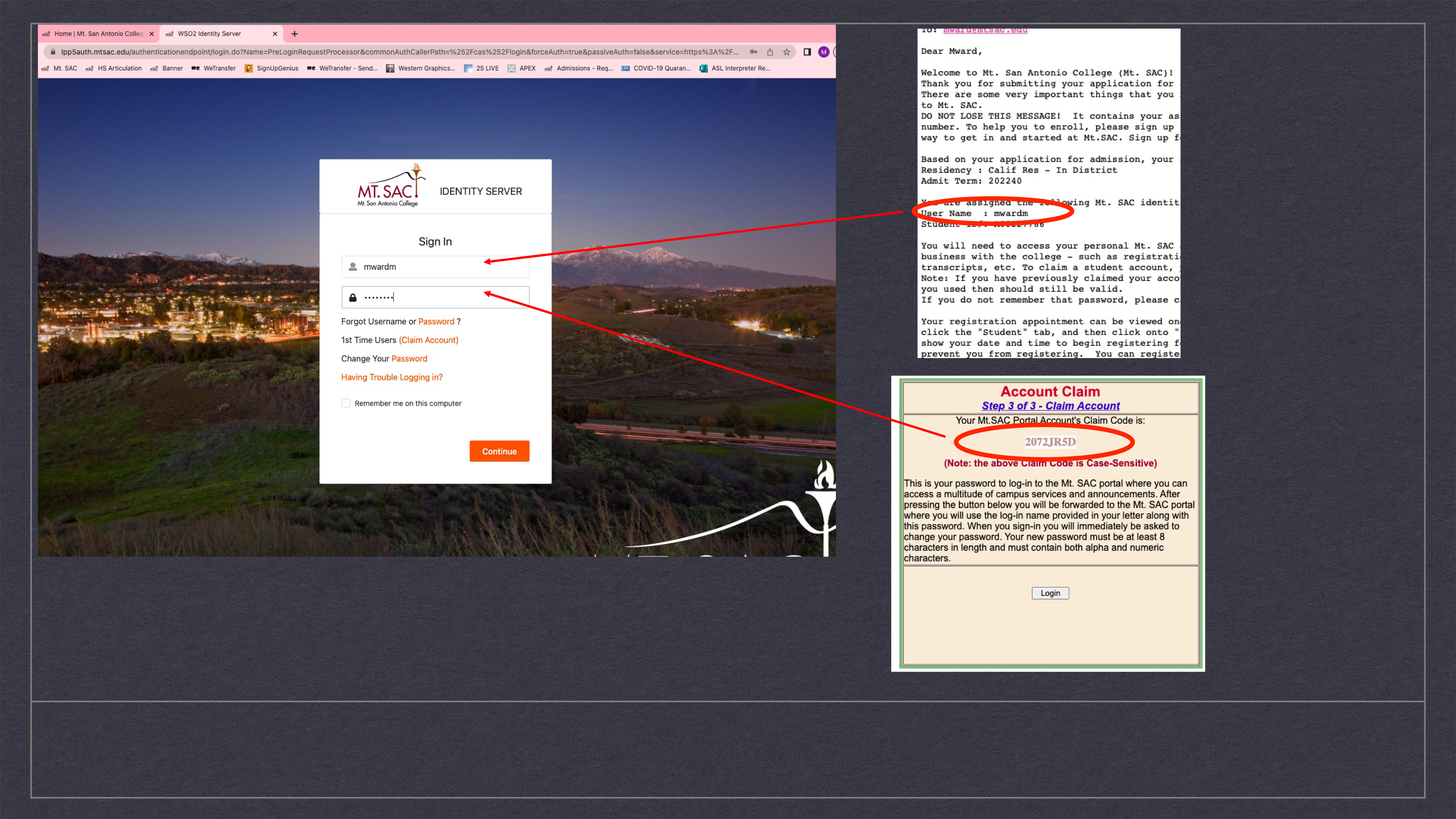 [Speaker Notes: Email: username & ID
Prompt to create a NEW password.]
Accessing Canvas
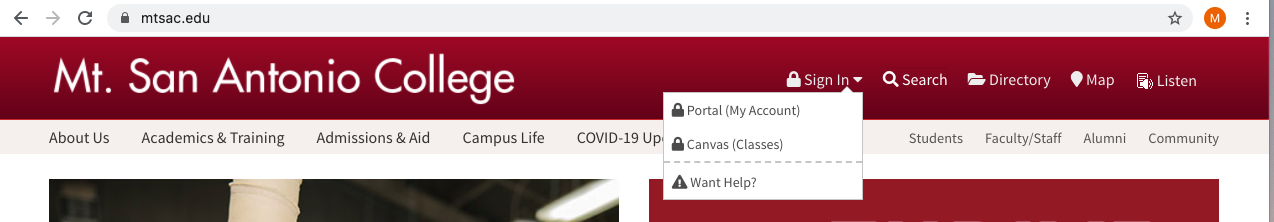 OPTION 1
Sign-in directly
to Canvas
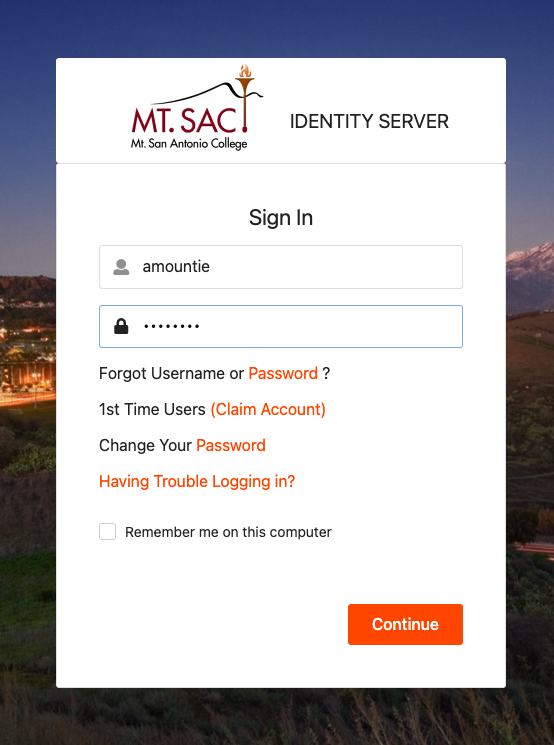 [Speaker Notes: After account is established, students should sign-in directly to Canvas. When they sign-in they will use the assigned username & password they reset. PLEASE make sure students remember the password they set for themselves. If they forget, it is possible to have Mt. SAC Help Desk reset the password. This will only work during Help Desk working hours. Again, the time selected for the exam has ramifications. Please choose wisely.]
Navigate to Canvas
Option 2
Access from Mt. SAC Portal
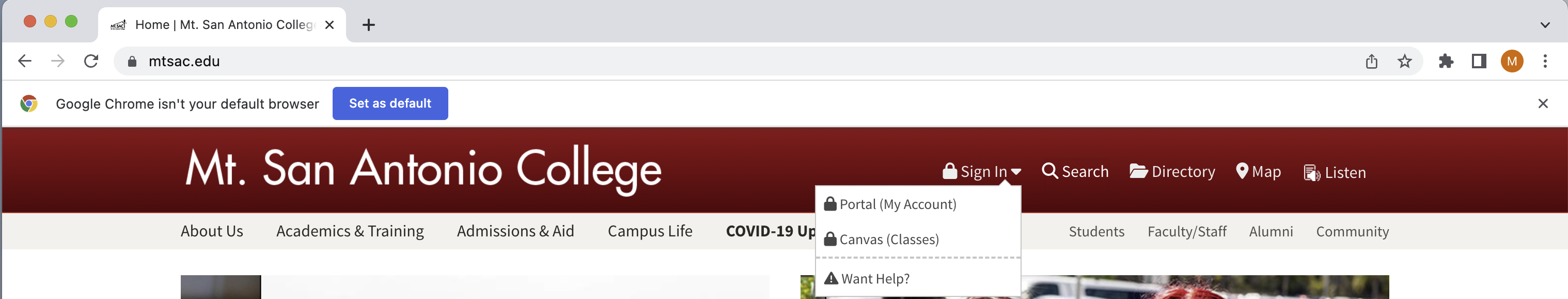 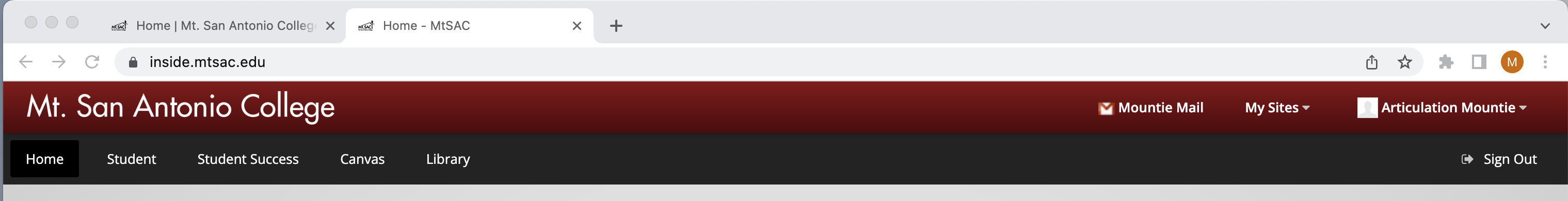 [Speaker Notes: From the portal landing page, select Canvas to navigate to Canvas]
Accept Invitation to Course
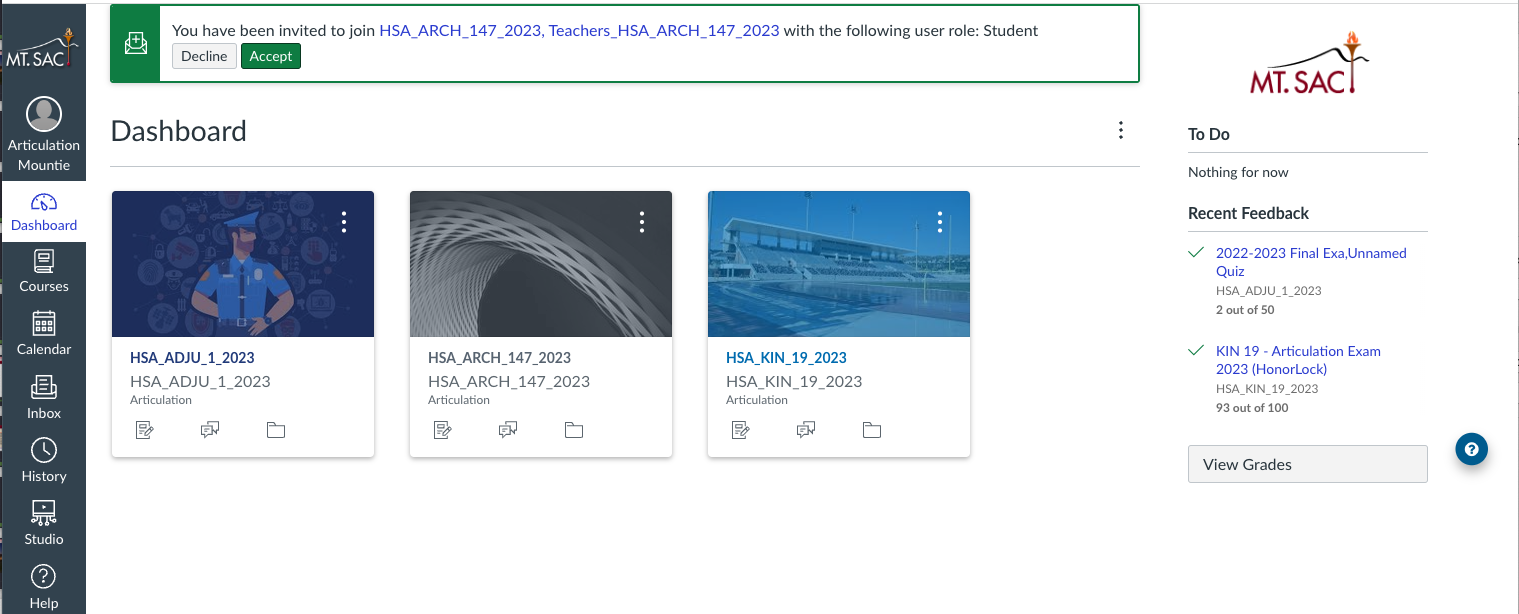 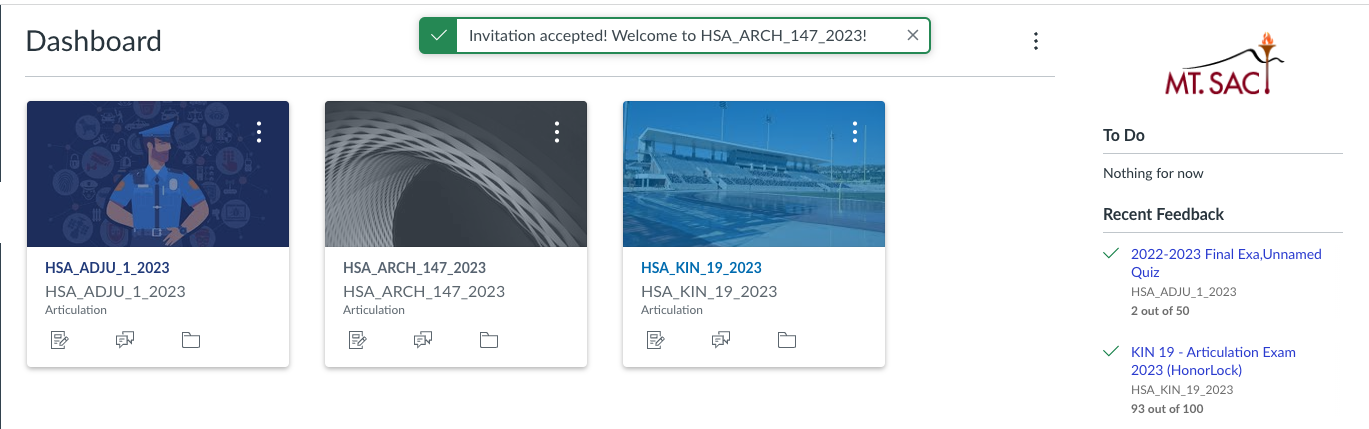 Troubleshooting
If students have difficulty accessing their portal, contact Mt. SAC’s Help Desk and request assistance.  (909-274-4357)
Help Desk will ask for the student’s Mt. SAC ID and will verify the username that is linked to the account.
Portfolio Exams in Canvas
ARCH 141 & 147
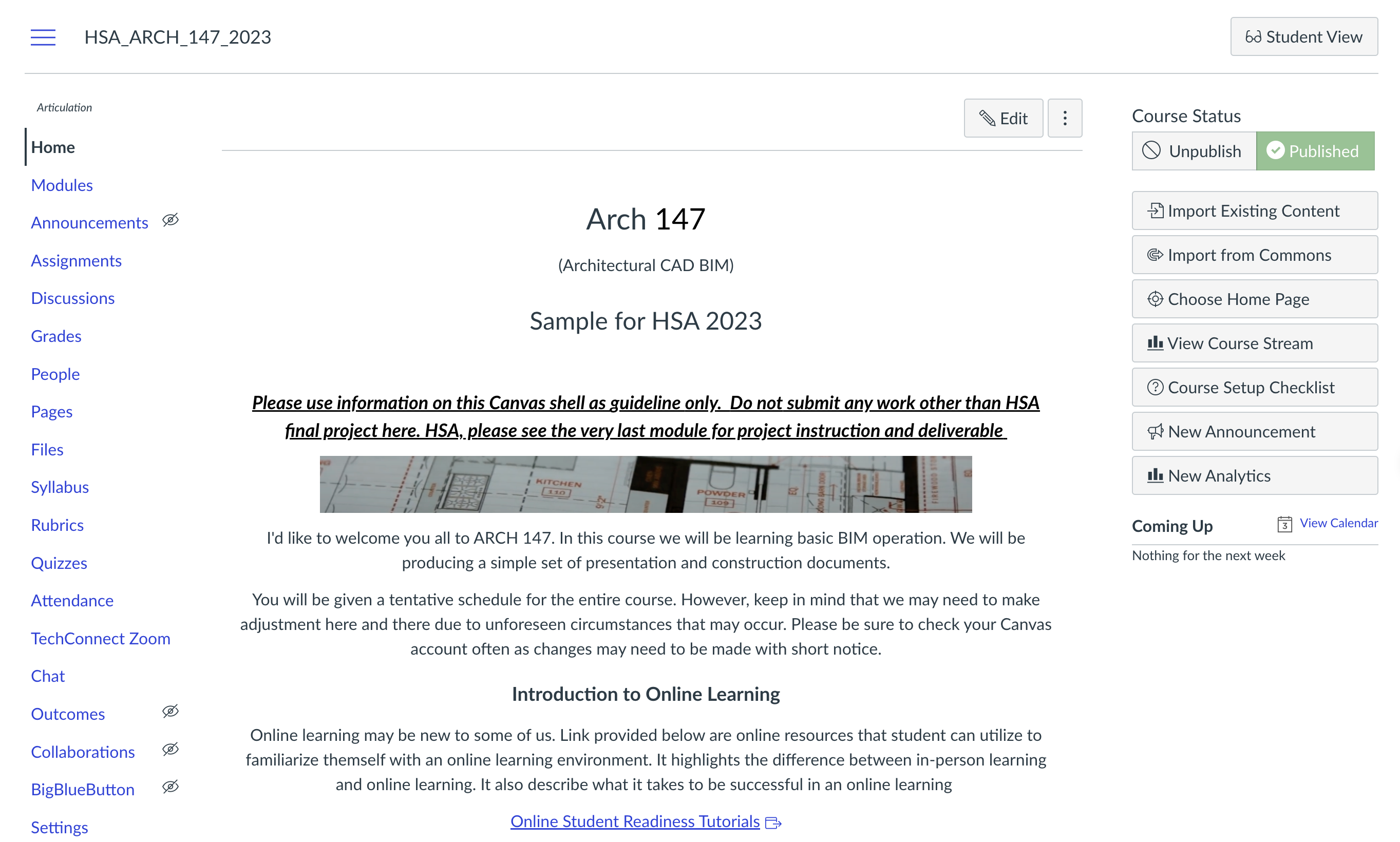 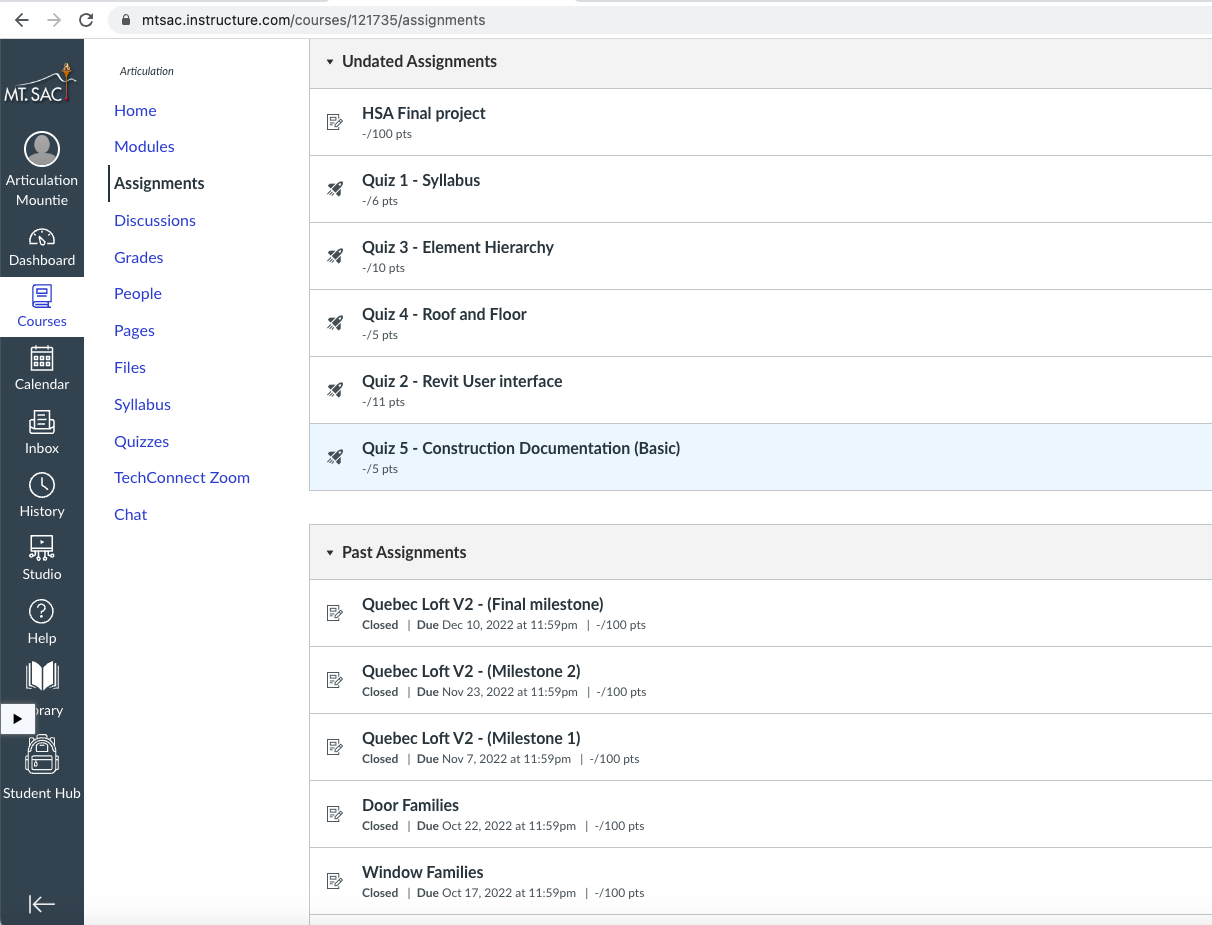 Written Exams in Canvas
* Alternate Exam Available
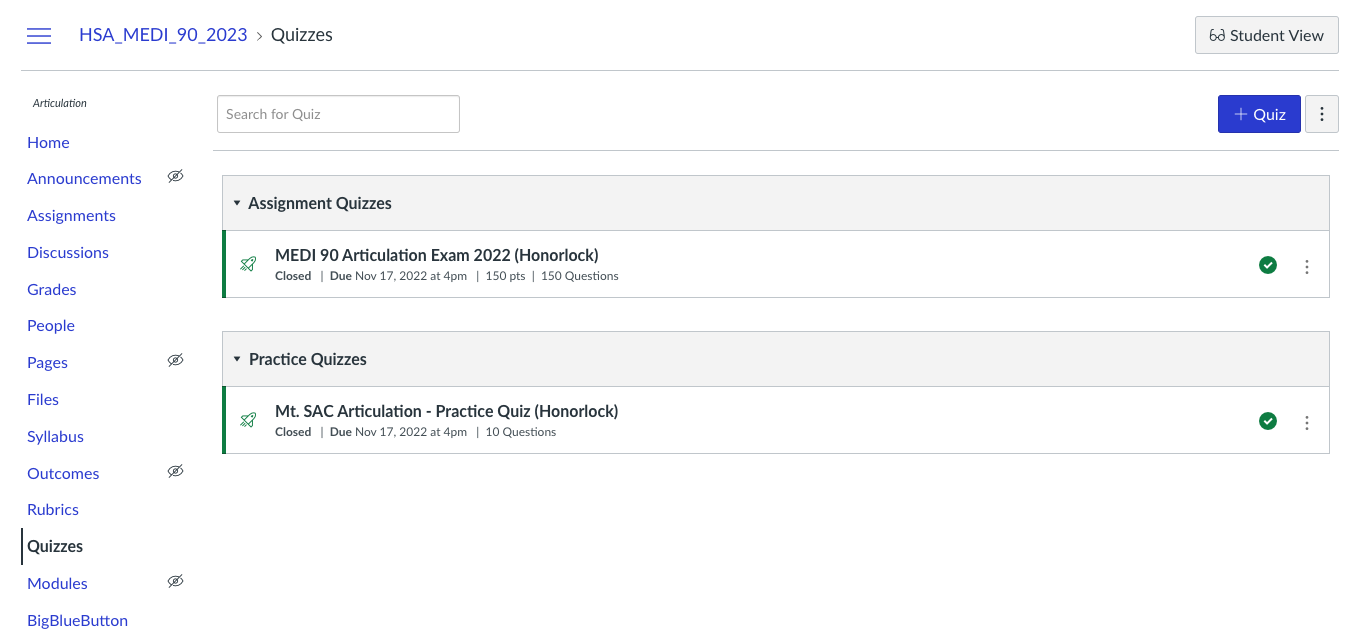 Combination Exams in Canvas
*This exam may switch to in-person instead of Canvas
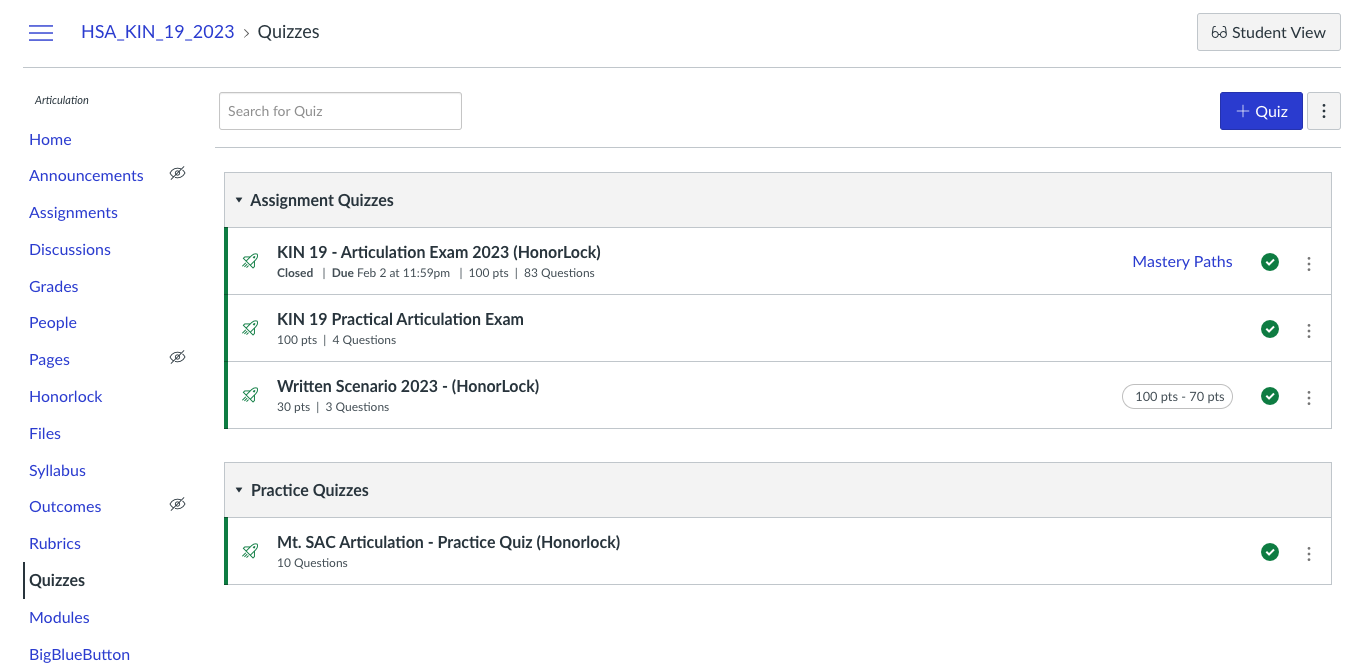 1
2
Adding Honorlock Extension
[Speaker Notes: **MW]
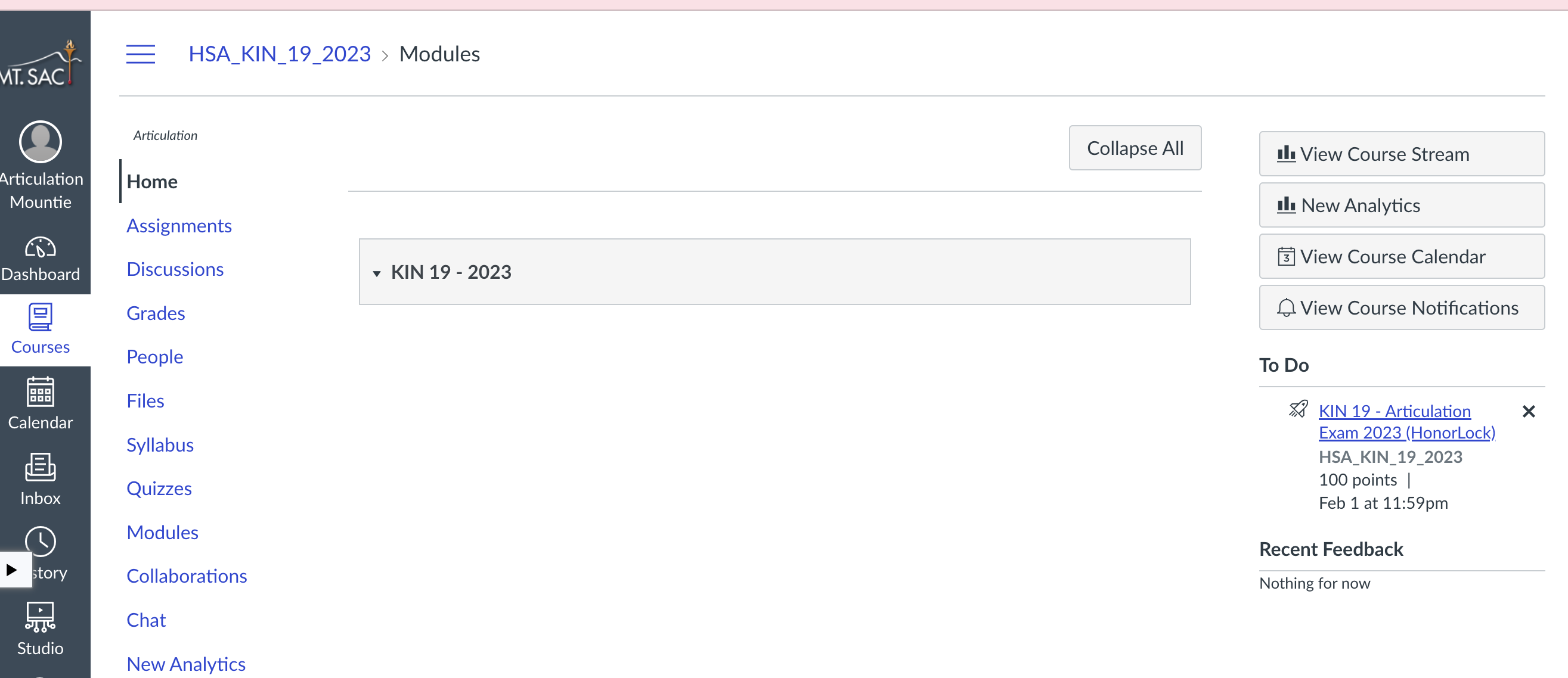 [Speaker Notes: Enter exam]
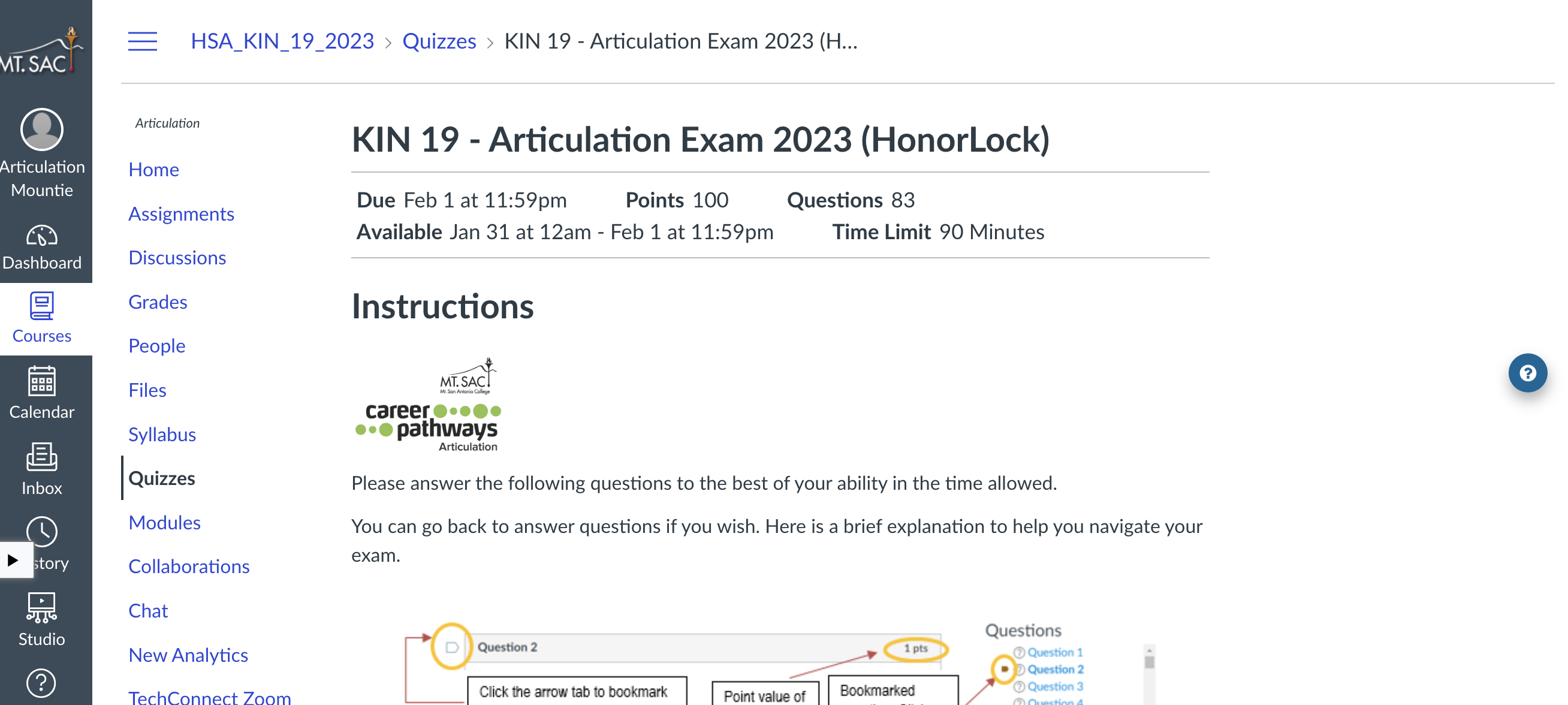 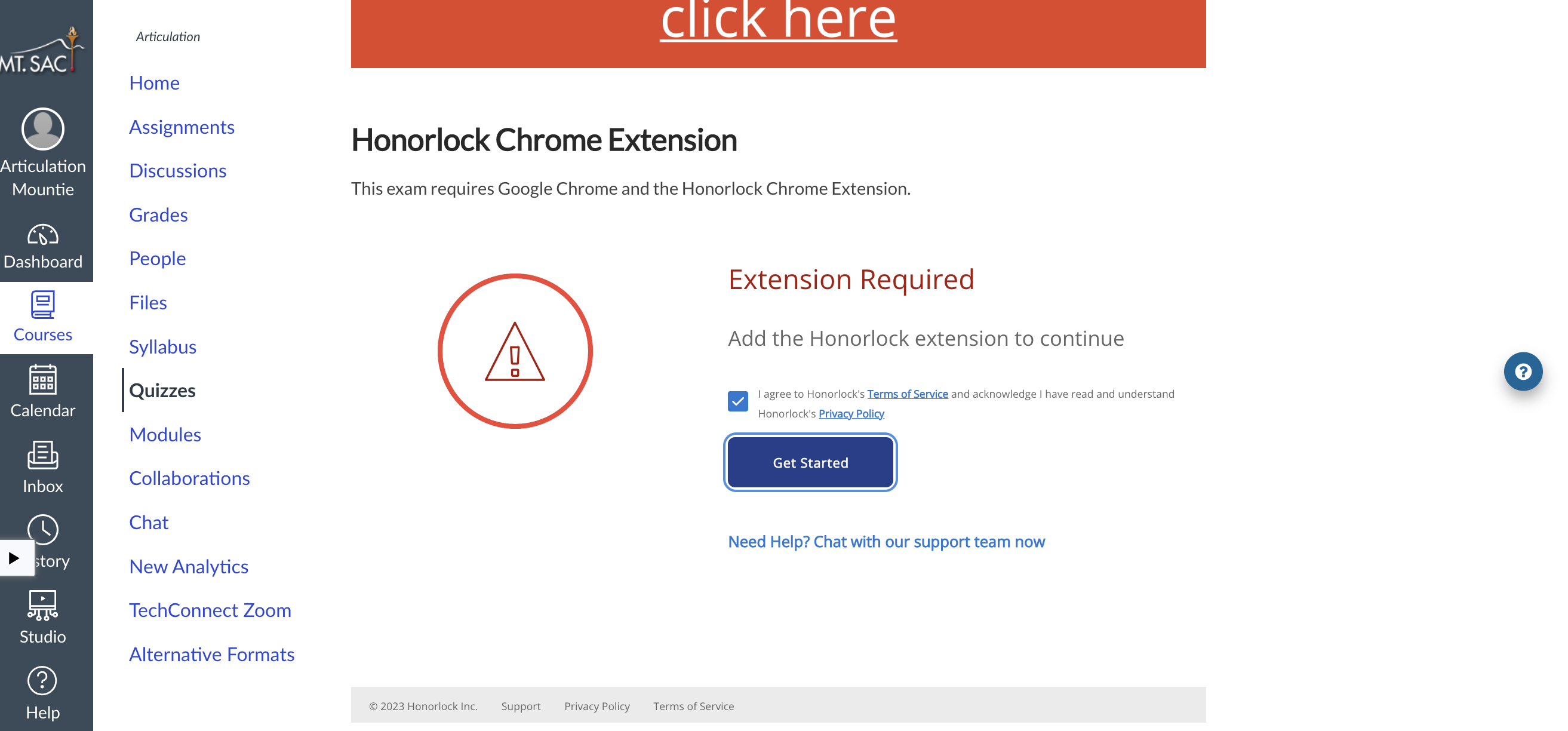 [Speaker Notes: Remind you to ADD extension.  If you bypass it and start exam, you will be prompted to ADD Honorlock.]
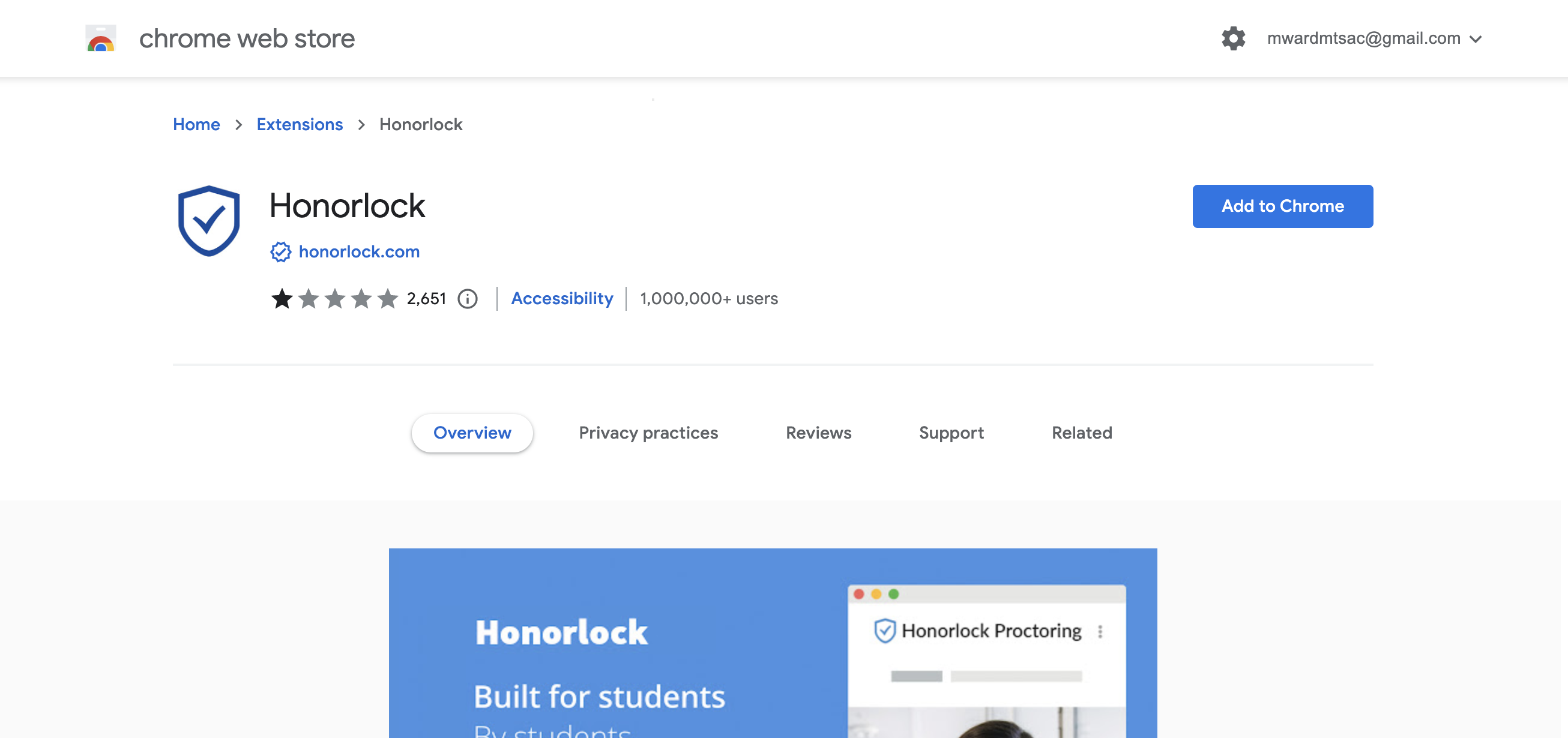 [Speaker Notes: Add to chrome]
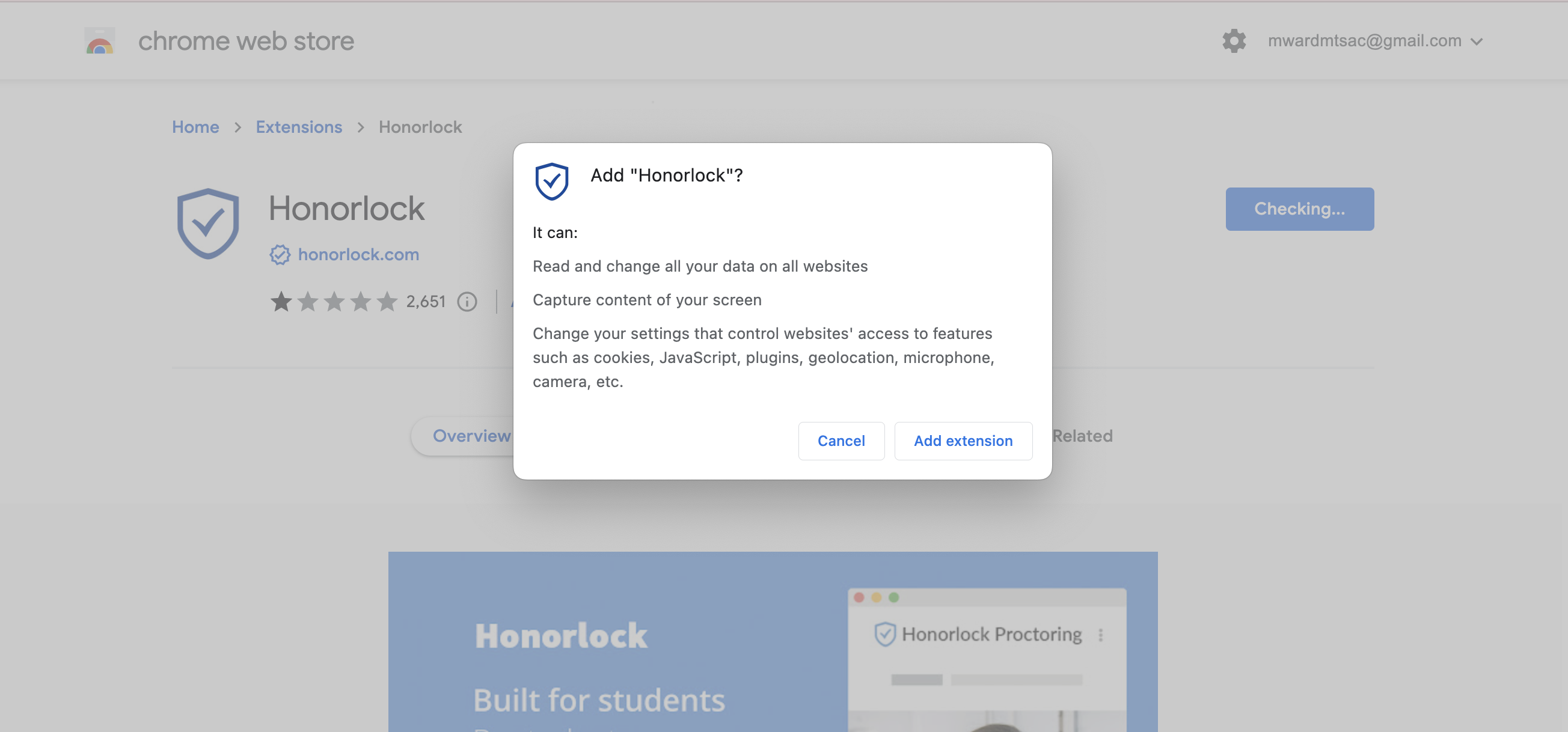 [Speaker Notes: ADD]
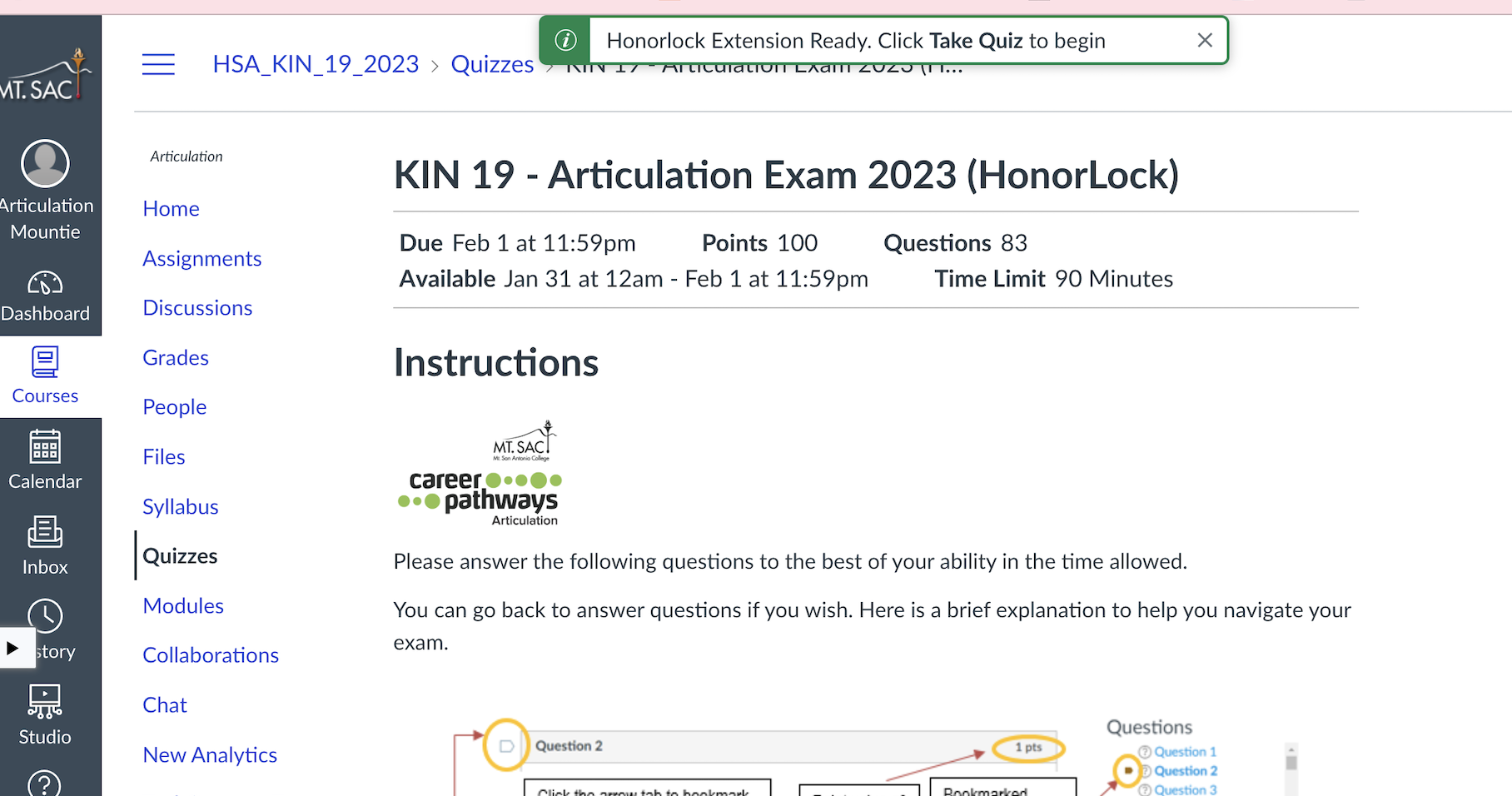 [Speaker Notes: Ready!]
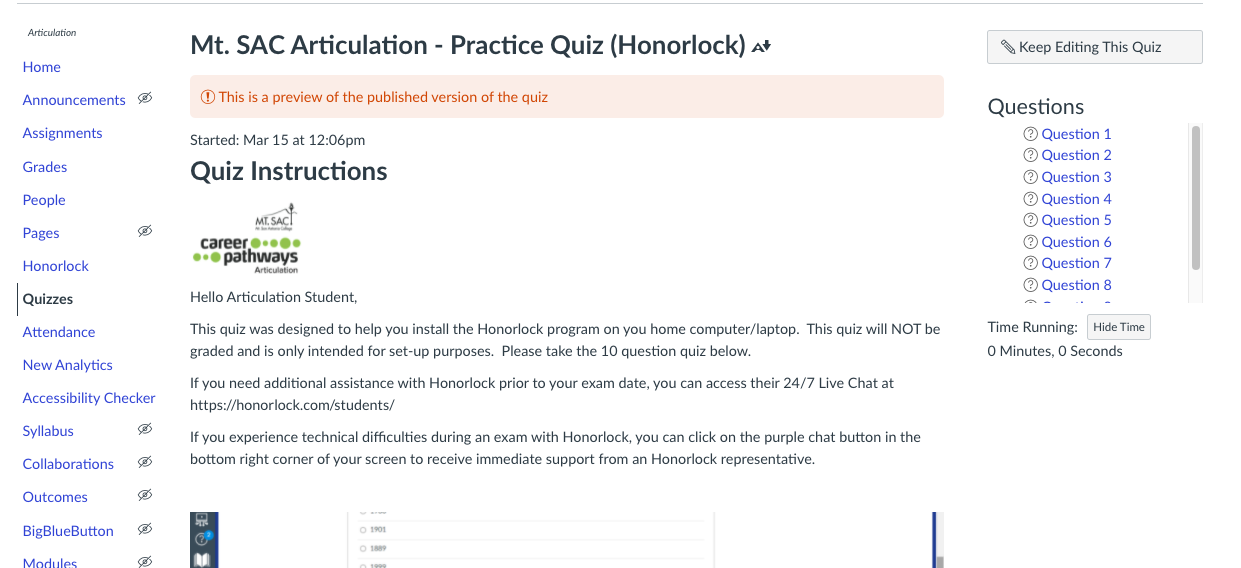 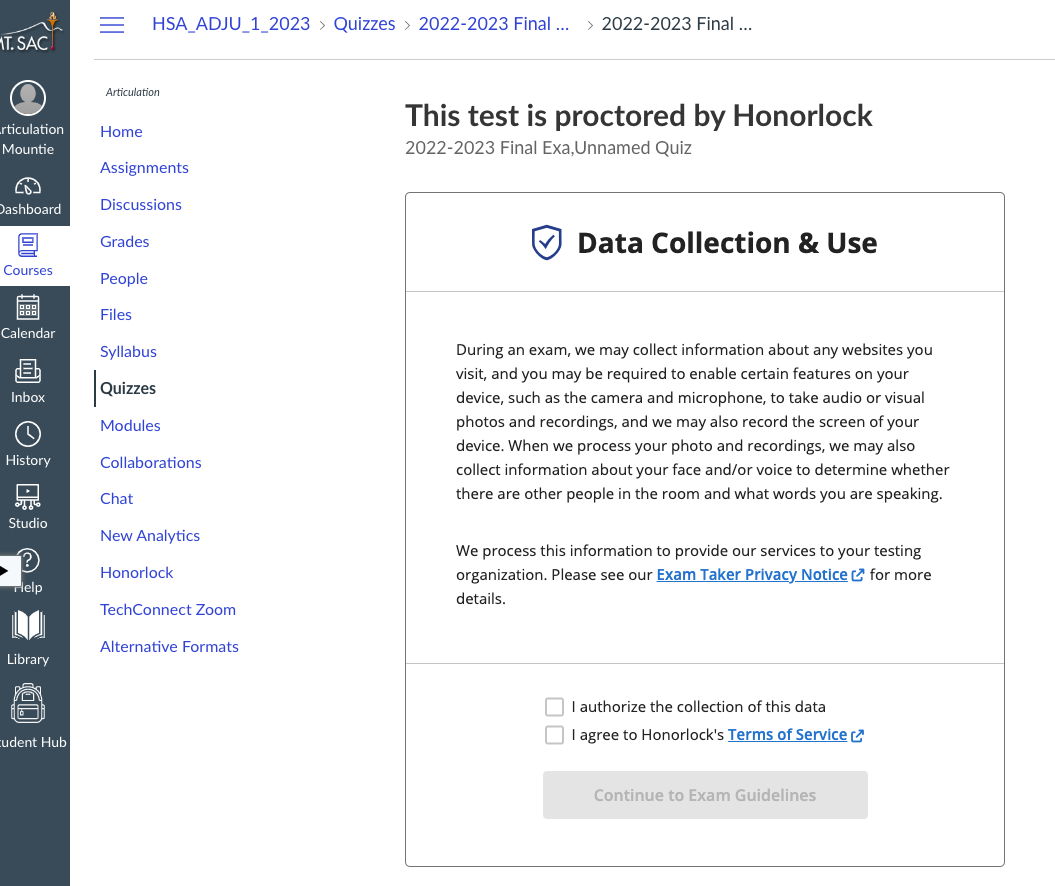 [Speaker Notes: Remind you that it will be recording you through your camera and microphone.]
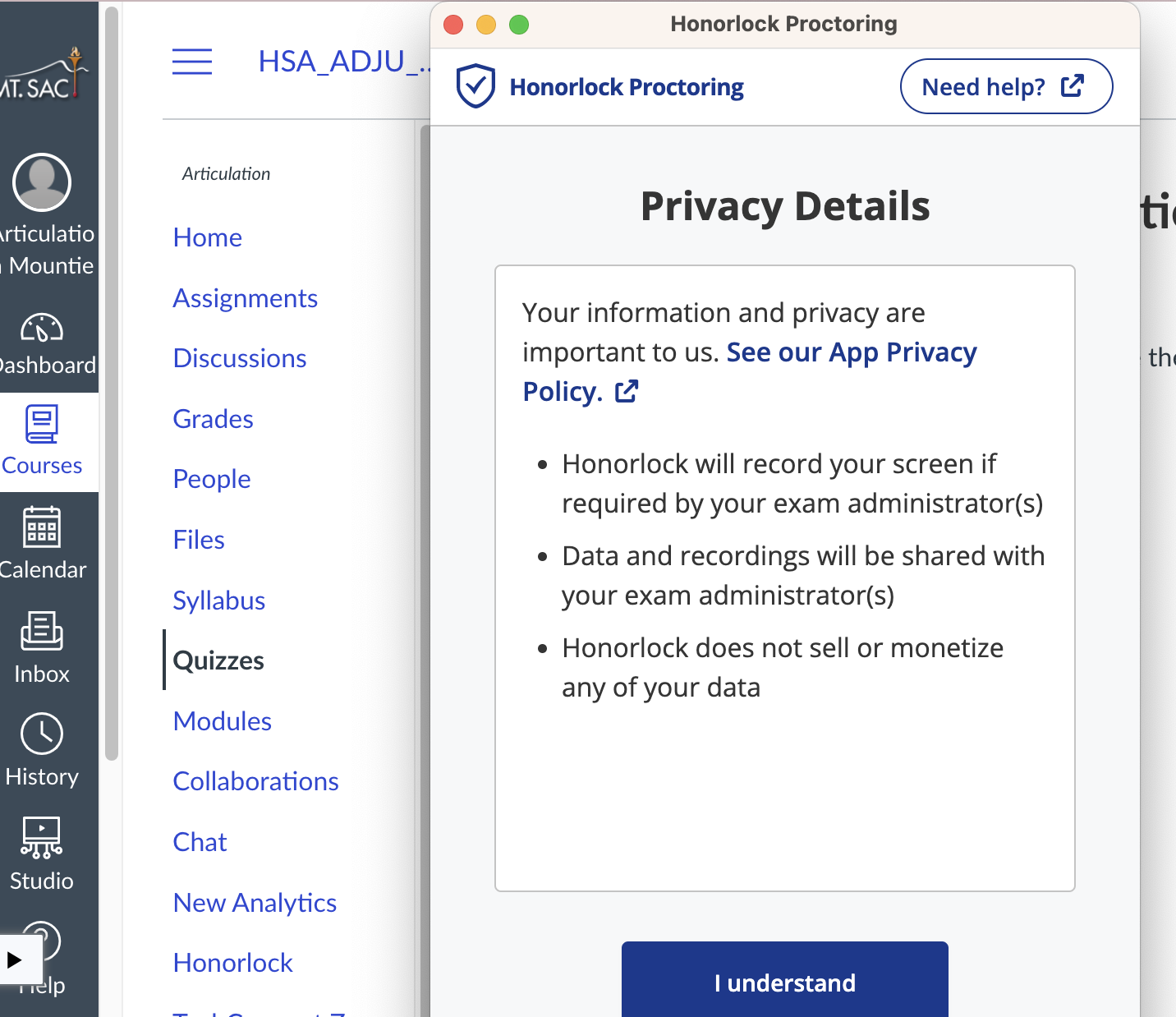 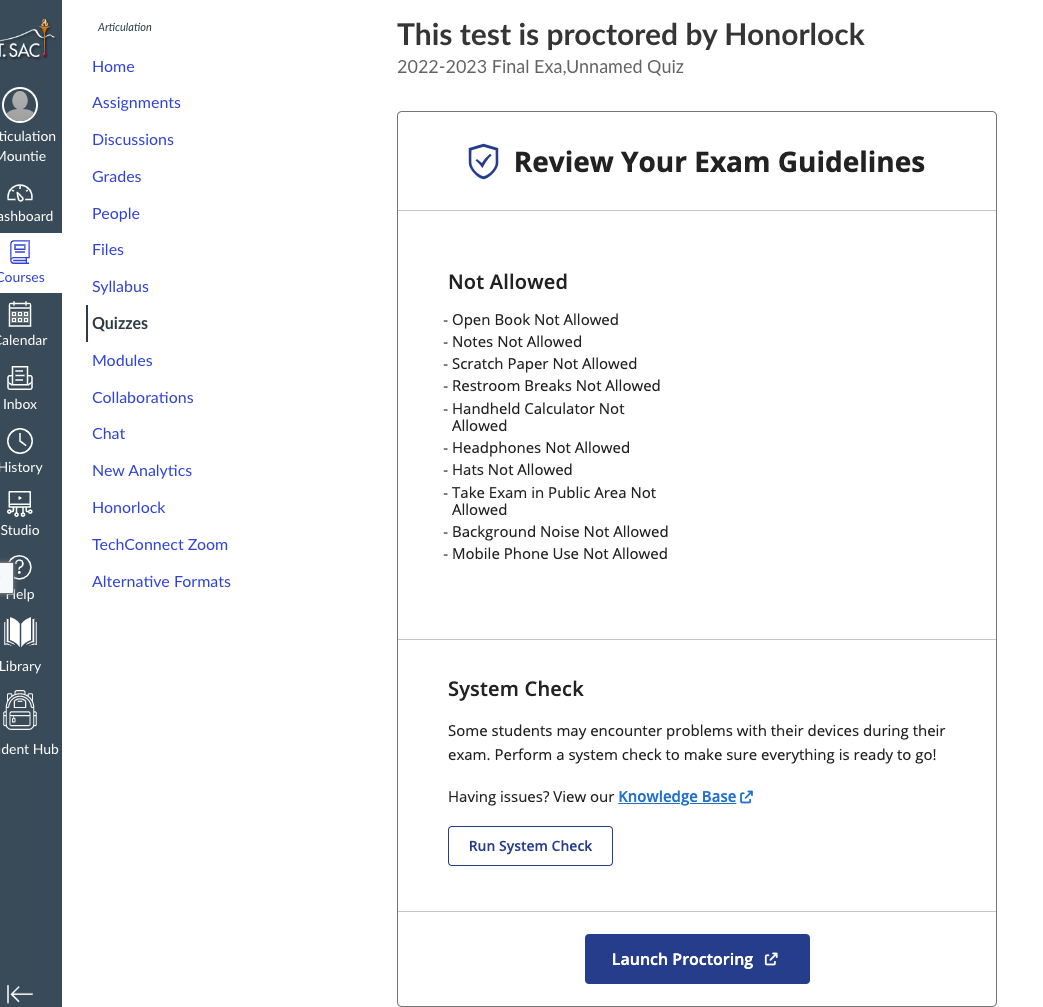 [Speaker Notes: Remind you that it will record your screen and shared with exam administrator.]
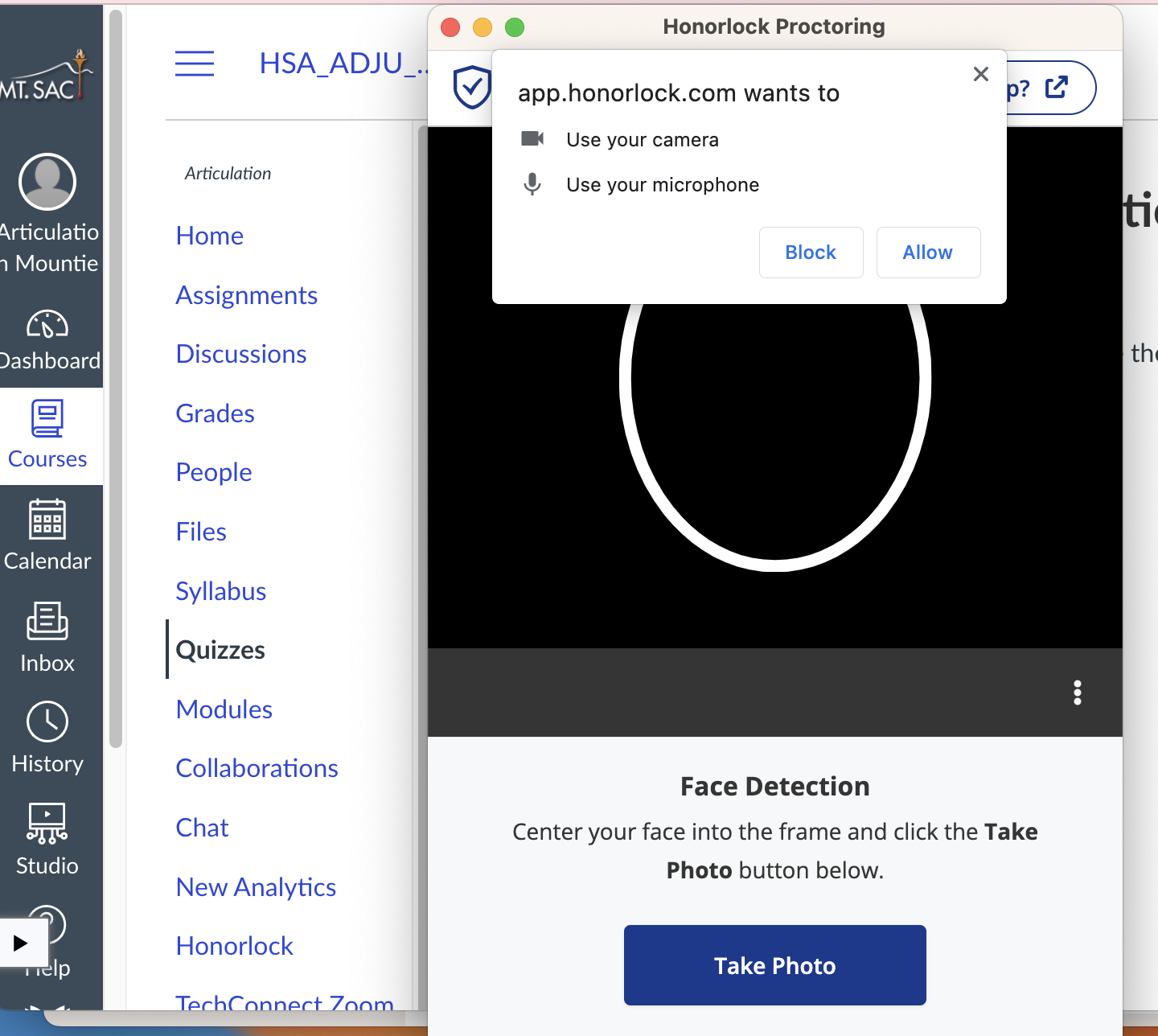 [Speaker Notes: Last step - Take a photo.  Ask student to place face in the white circle.]
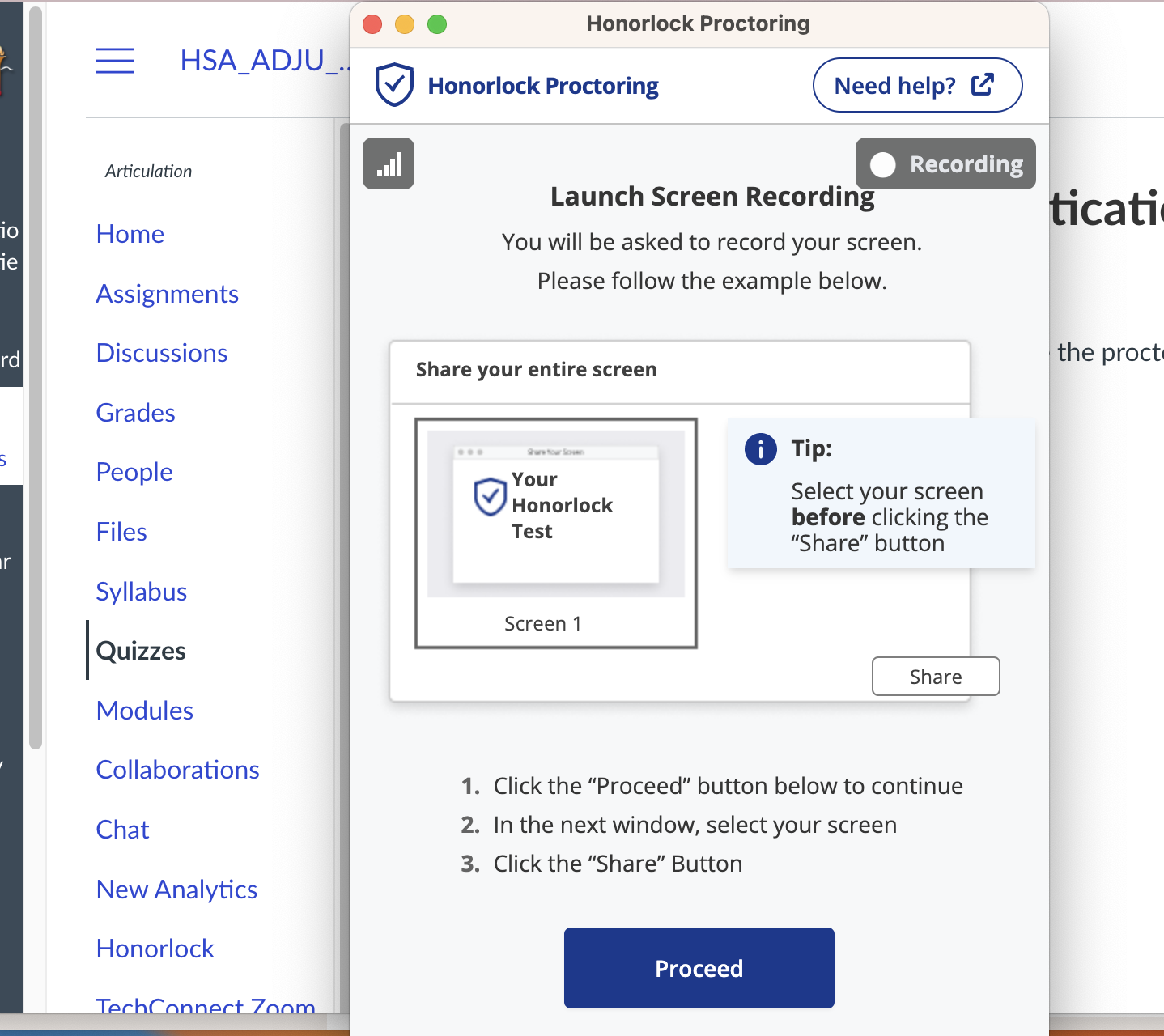 [Speaker Notes: All set!]
Troubleshooting Honorlock 
and/or Canvas
Typically when a student has difficulty accessing an exam, the cause is the Honorlock set-up.
The Articulation program NEVER requires a password to access an exam. This is an indication there is a problem with Honorlock.
Make sure your district will allow the honorlock extension.
Please use Honorlock 24/7 chat feature to request assistance.  https://honorlock.com/support/
[Speaker Notes: ***MW - last slide**]
Exam Scheduling & Results
Articulation Process Steps
Student initiates the Student Articulation Request Form (SARF) no later than 3 weeks before the preferred exam date.

 Teacher receives Etrieve email with link to student form

 Teachers completes SARF

 Teacher submits UNOFFICIAL transcripts to Marlene Ward

 Teacher emails Marie Tyra preferred exam date and time

 Marie will send confirming email with exam information and steps
Exam Considerations
When setting the exam date and time, please make sure students have an appropriate location to complete the exam, and adequate time.
If the articulation exam has Honorlock in place, students can take the exam at home. Honorlock serves as the proctor.
If a group of students will take the exam in a location that might cause more than one face to be captured on a student’s camera, please notify Marlene two weeks in advance of the exam. Modifications might be possible.
Exam Results
Faculty MAY set the exam to show students the final score at the end of the exam. 
Some exams may allow students to review the exam to see what was missed.
Exam scores may be shared with the teacher associated with the agreement. Contact Marie for scores. 
Grades are assigned in a separate system and are not shared with teachers.
Questions?
Thank you